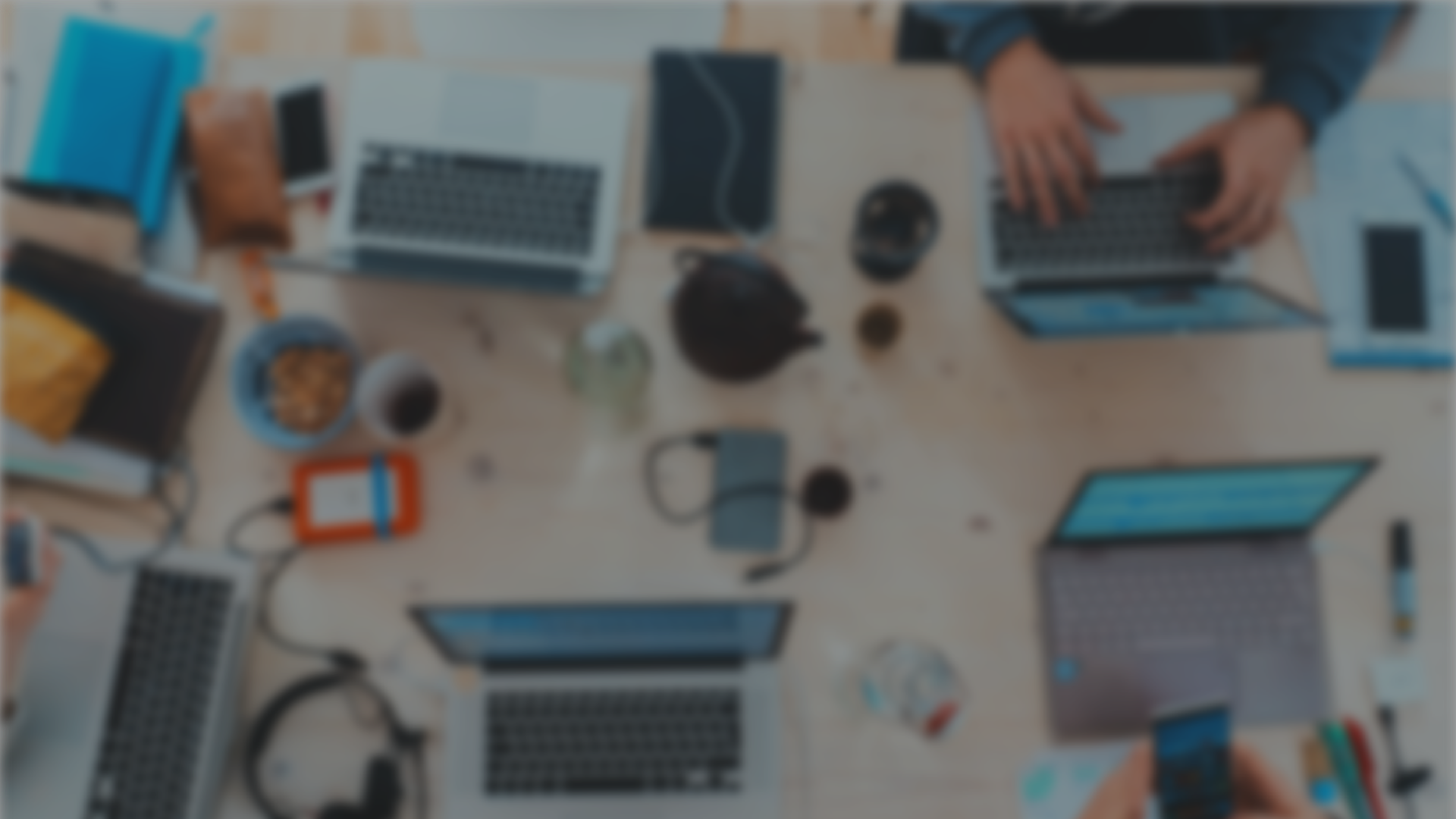 Sprint 47Show and Tell04 September 2024
G Squad
Digital Team
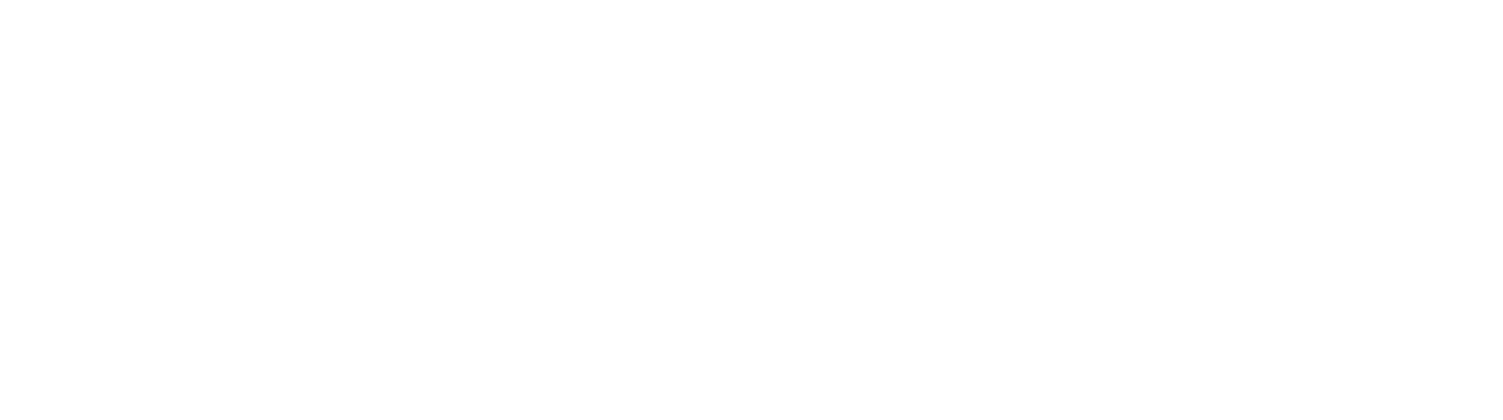 Sprint 47
Sprint goals
Council Tax – SMI

Student discount forms tested and content review completed

Put TTROs live
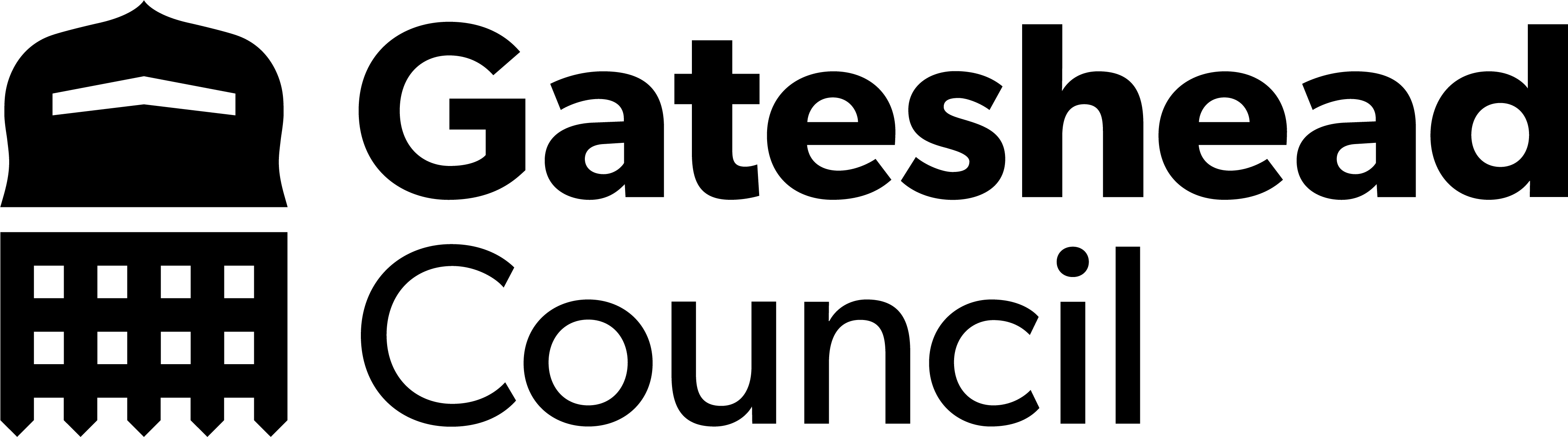 Sprint 47
Council Tax forms update
Live
Single person discounts – apply and cancel 

Testing
Severely mentally impaired (SMI) 
Student discounts/exemptions

Wireframe
Change of address

Development
Council Tax contact us form
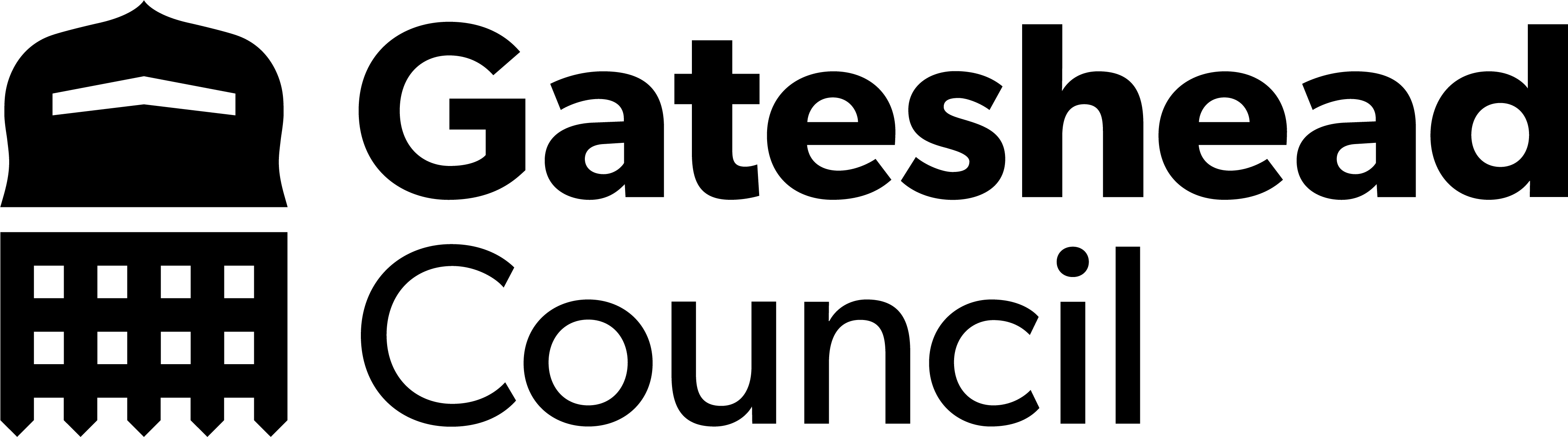 Sprint 47
Council Tax contact form
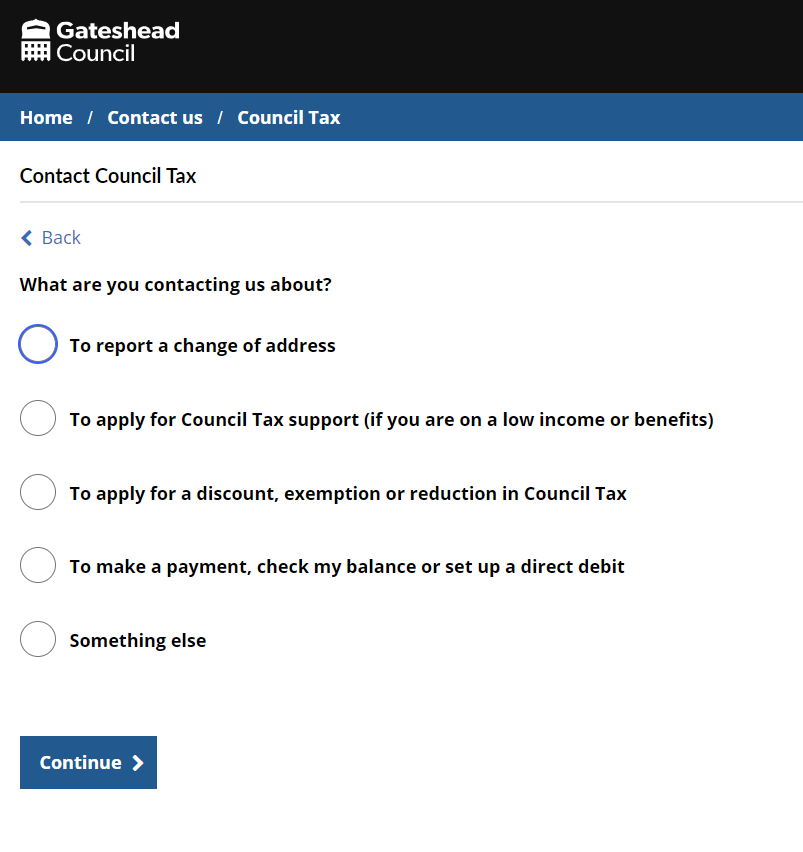 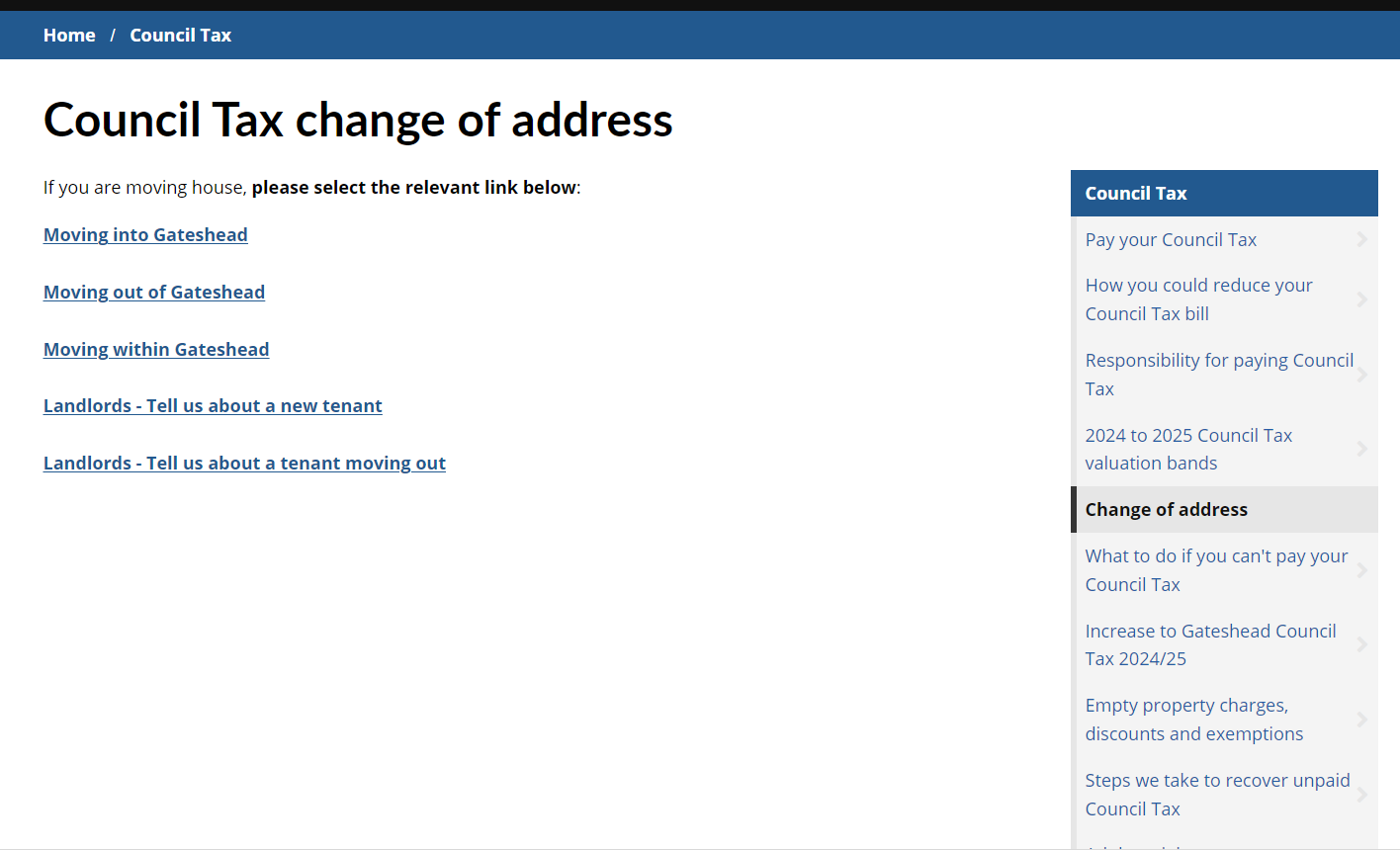 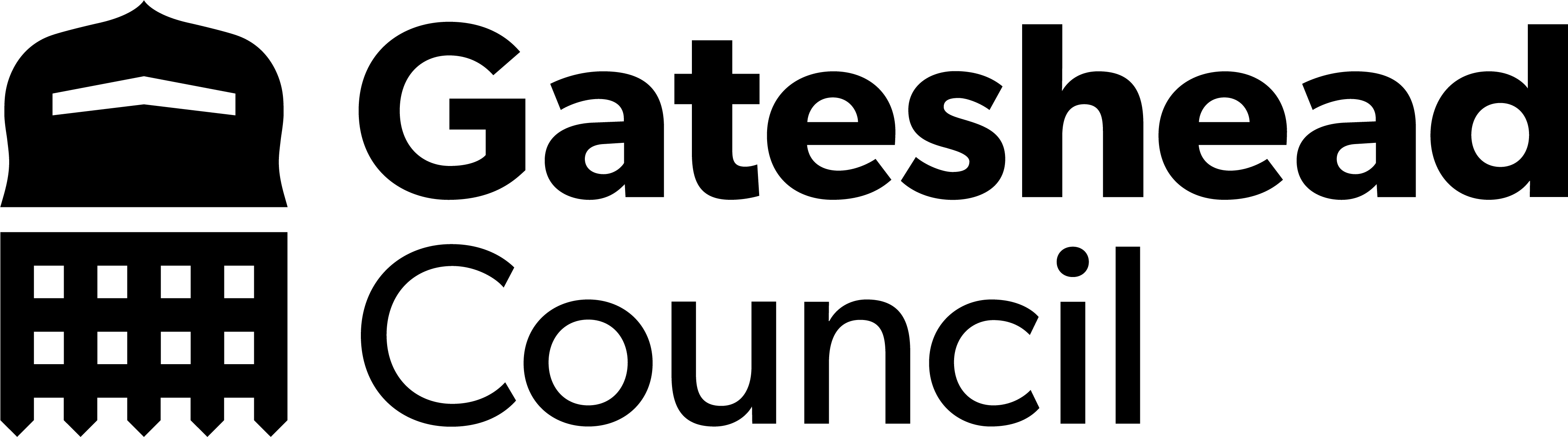 Sprint 47
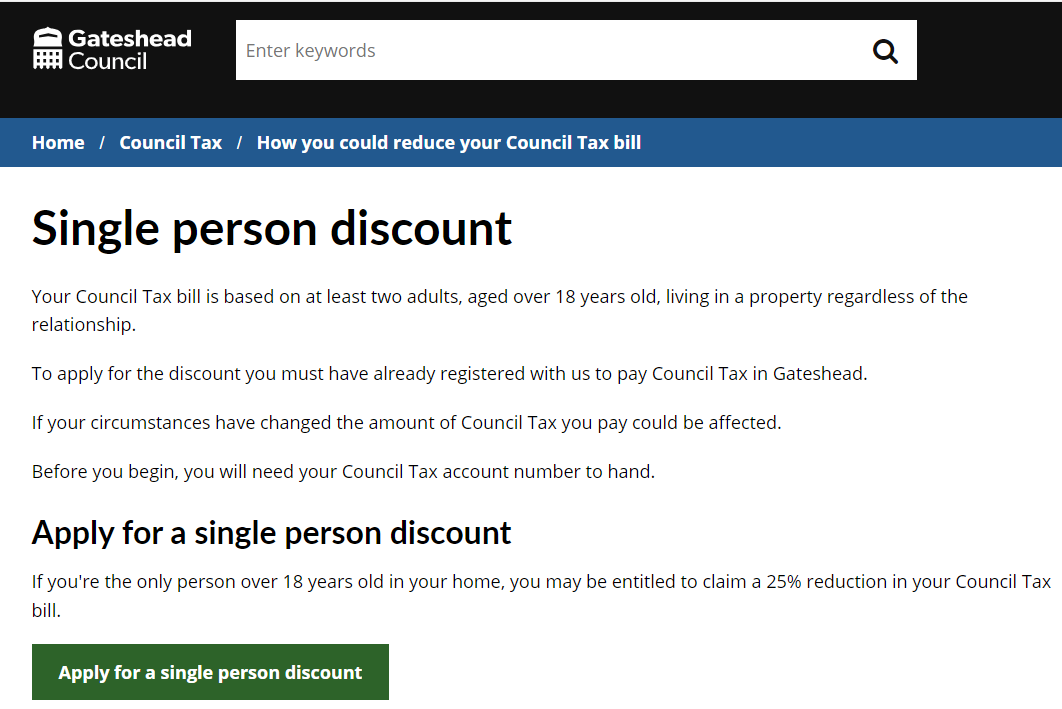 Council Tax contact form
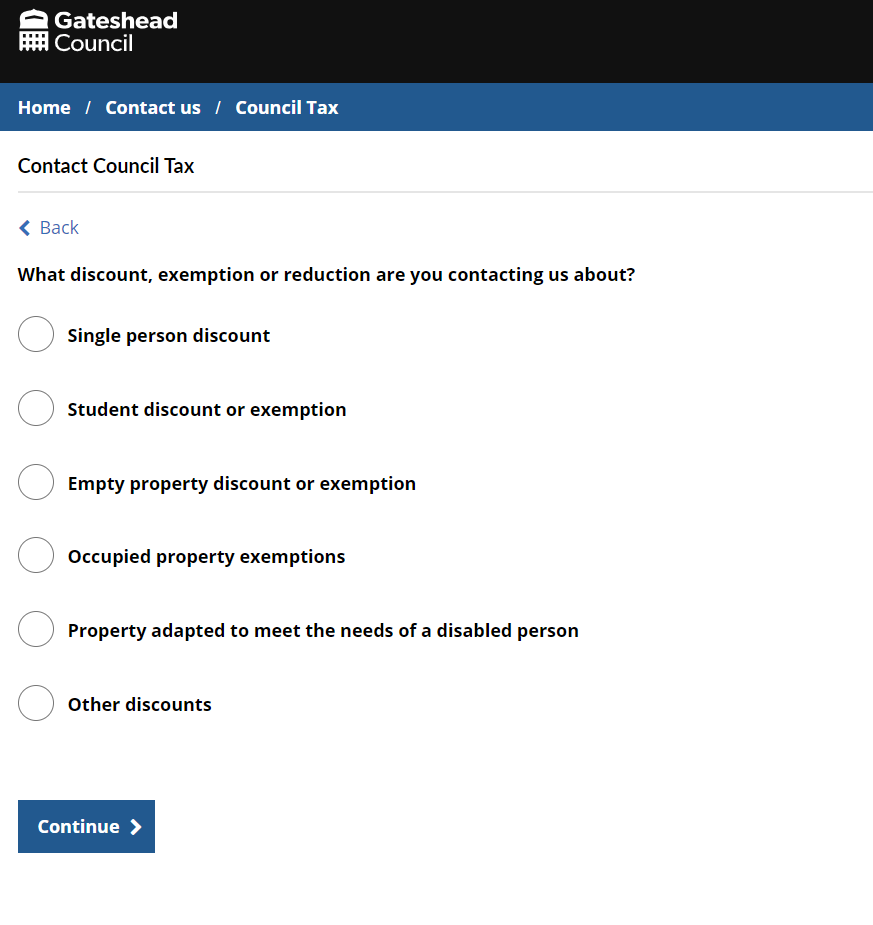 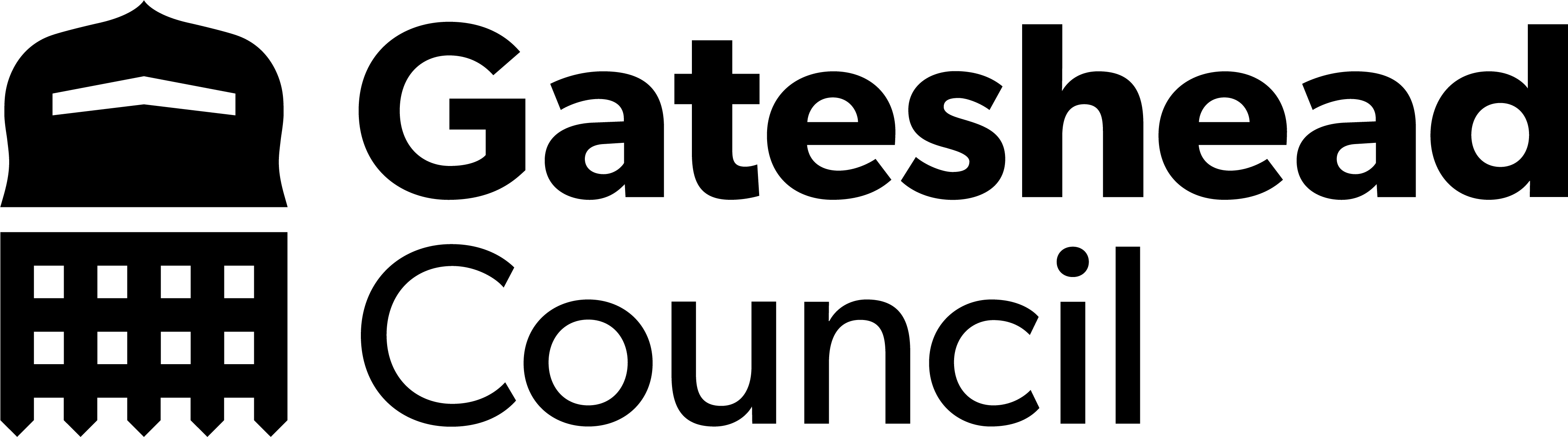 Sprint 47
Council Tax discounts and exemptions
Discovery into general Council Tax discount and exemption application process
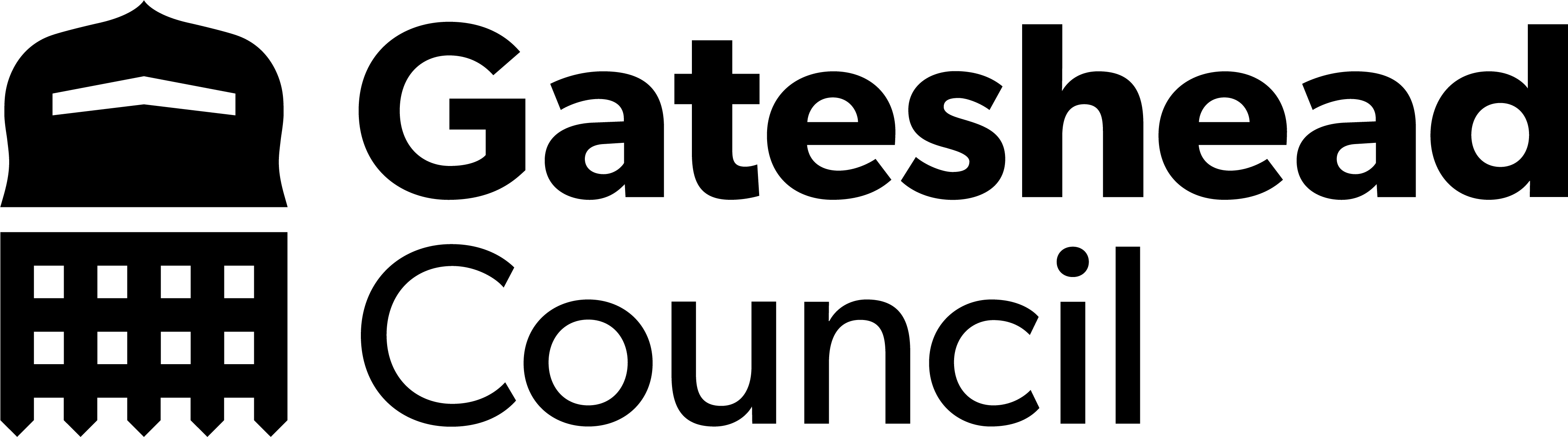 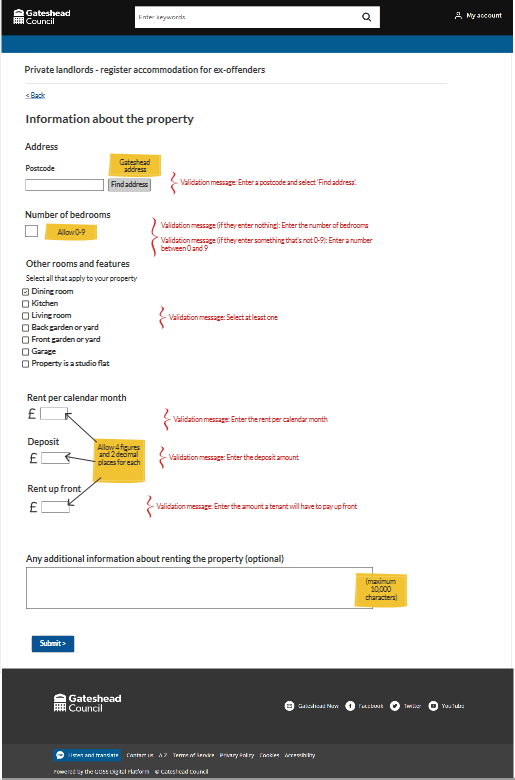 Sprint 47
Simple contact form for landlords offering housing to ex-offenders
Part of a comms campaign to attract more landlords
Ex-offenders housing - wireframe
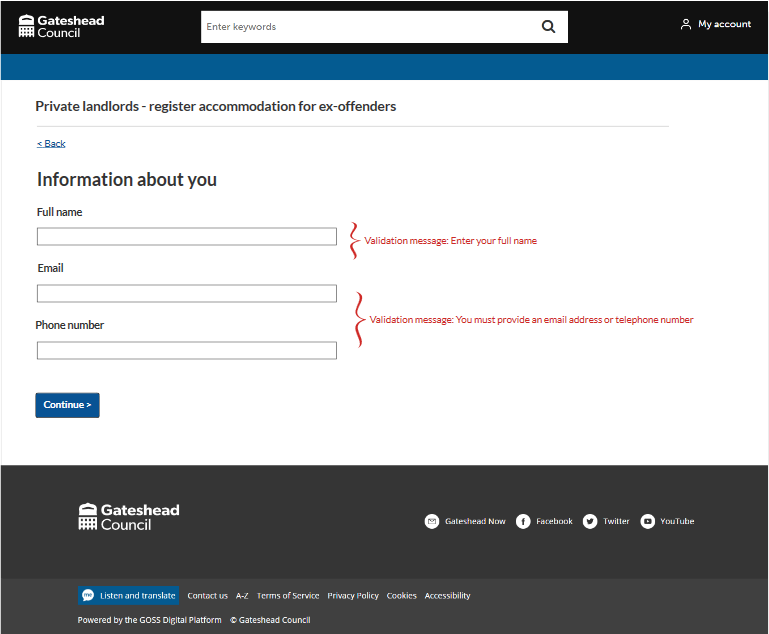 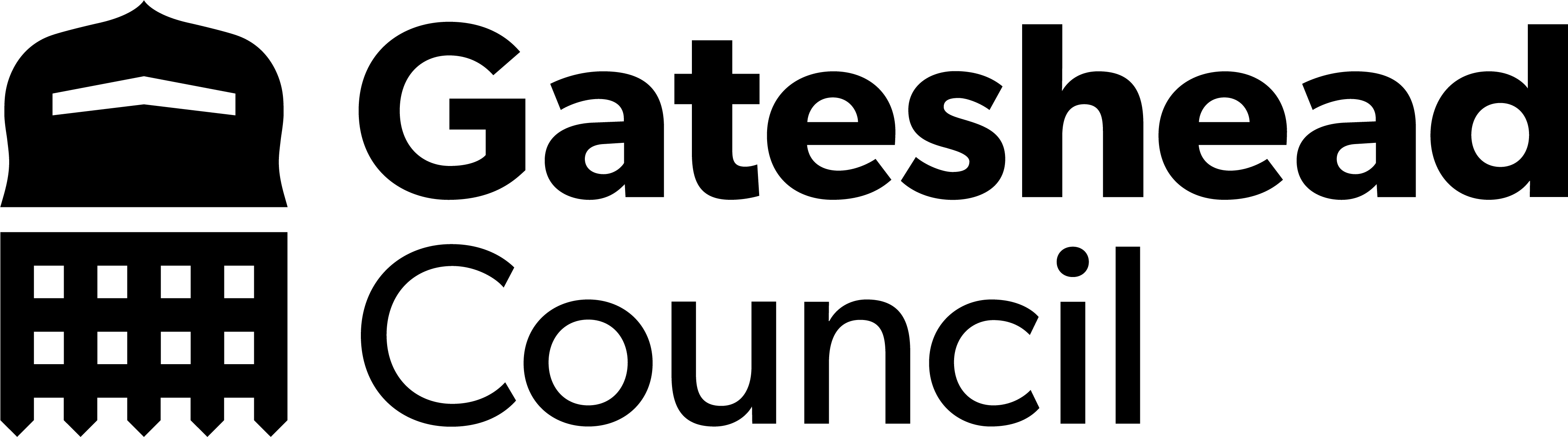 Sprint 47
Tenant vetting
Demo of tenant vetting application form
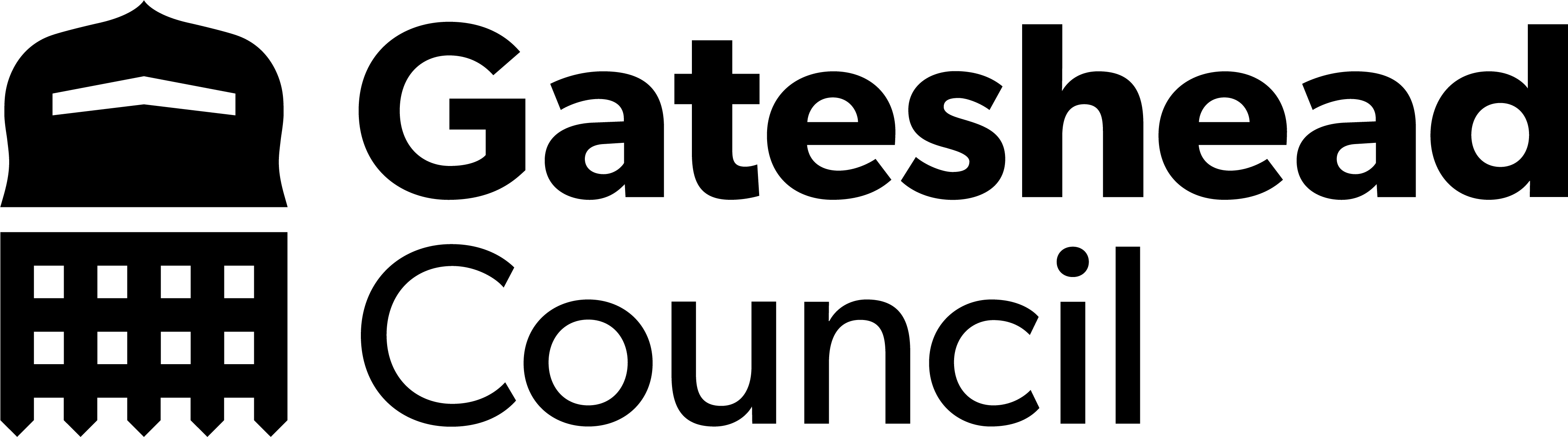 Sprint 47
Development
Other
Change of Business Address – Fix for service email file attachments
Gateshead Energy Company – Contact form fixes and minor tweaks
TTRO – Preparing for go live and minor tweaks to case details
Council Tax contact us – Triage questions implemented, and evidence file upload added.
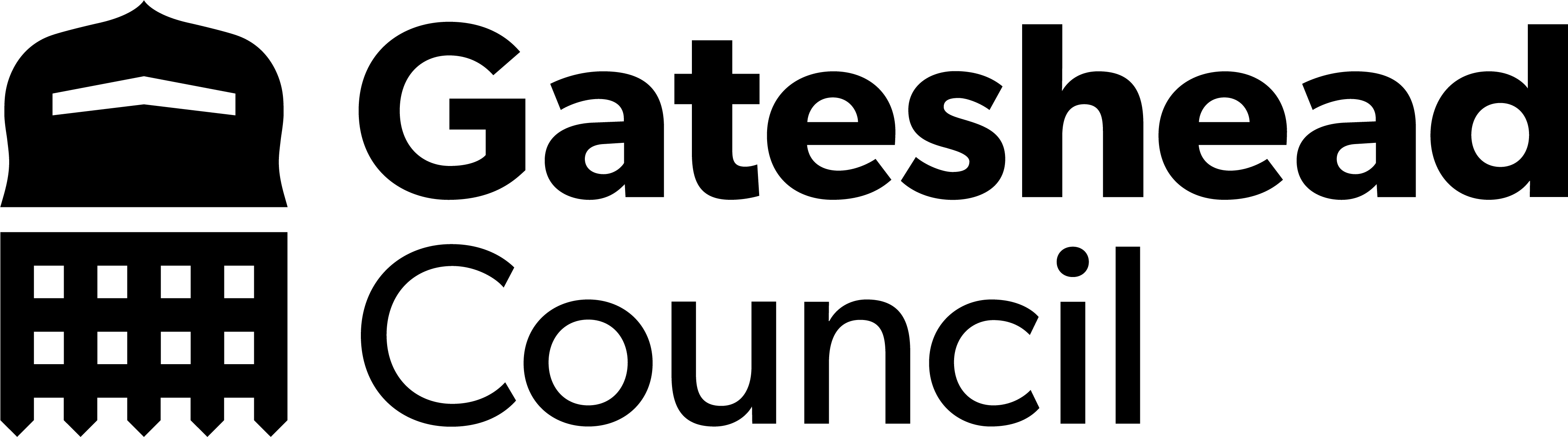 Sprint 47
What’s next?
Council Tax general discounts (smart snippets)

Council Tax content restructure

Complaints
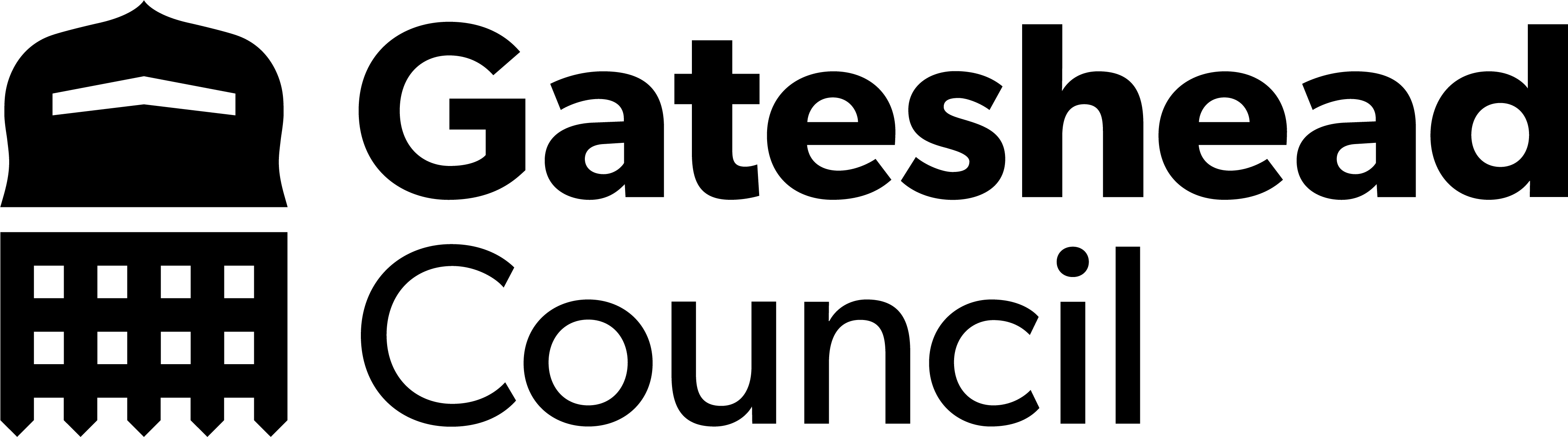 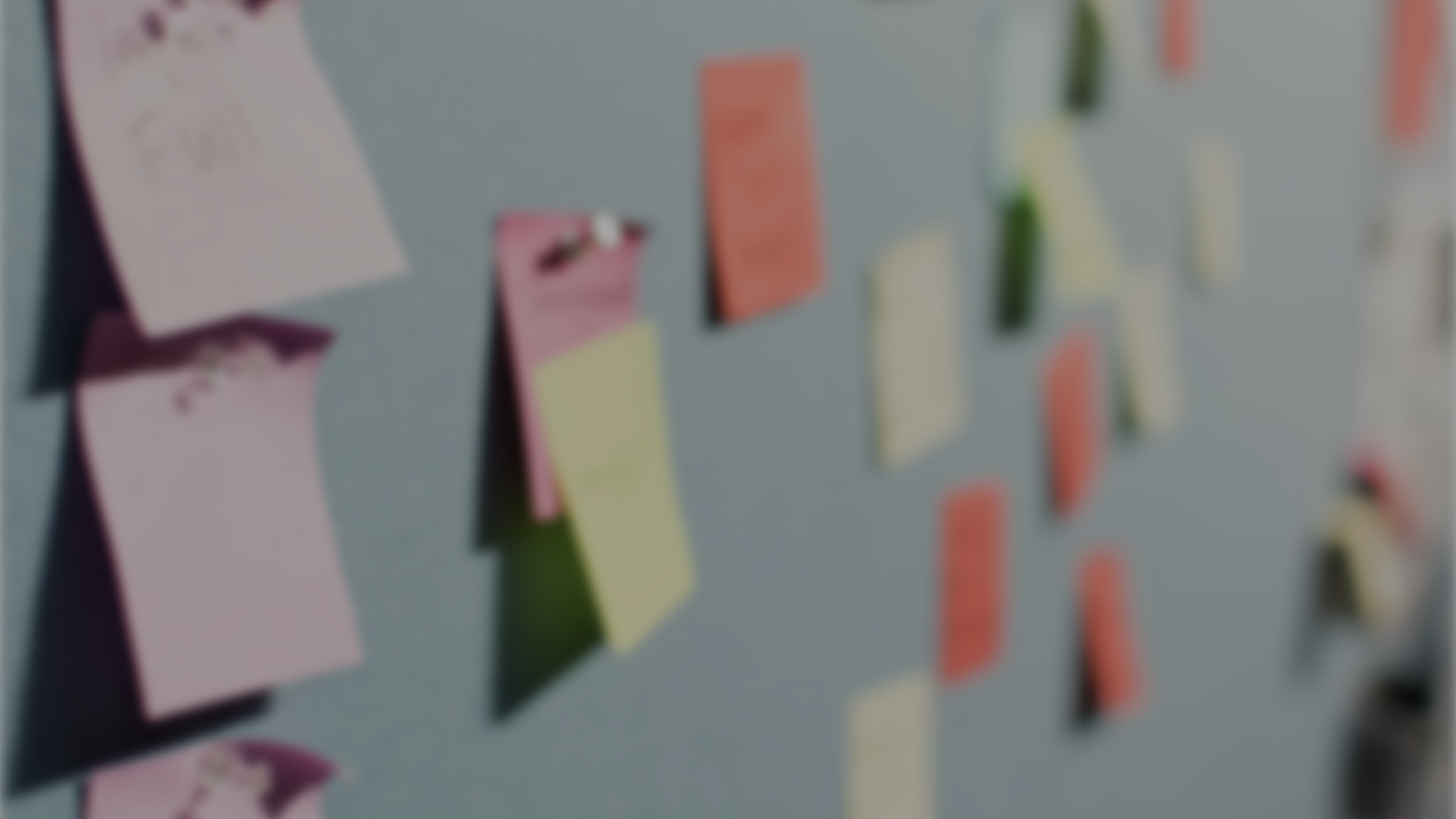 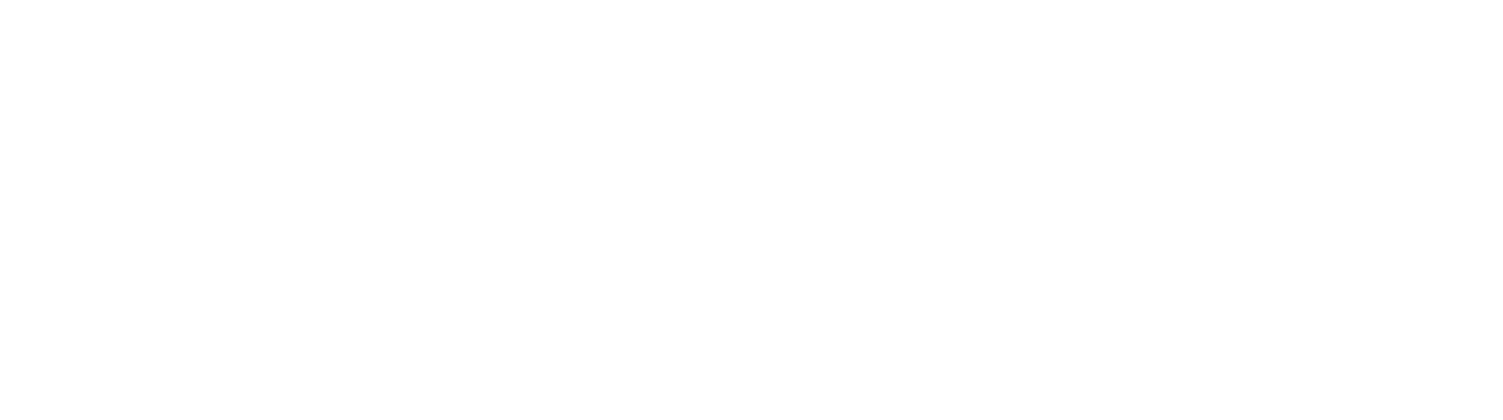